information for Students with health impairments.
For use in teaching courses.
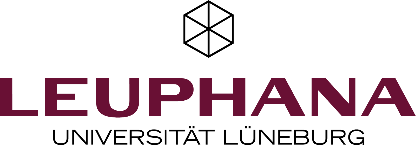 Office for Equal Opportunities
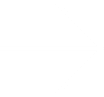 Barriere-free studying – Reasonable adjustments in studies and examinations
Reasonable adjustments ensure that equal opportunities are created for study and examination conditions.
They compensate for individual and situational disadvantages caused by a disability or chronic illness. The use of reasonable adjustments is not noted in the transcript. 
All students with long-term health impairments (usually lasting more than six months) that affect their studies can apply for compensation for disadvantages. Each application must be reviewed on a case-by-case basis.
Find out more about studying and impairment and possible contacts at: https://www.leuphana.de/studieren-mit-behinderungStudying with a mental illness - (how) is that possible?: https://blogs.hoou.de/psychestudium/
2
| Reasonable adjustments in studies and examinations |
ContaCt
VALENTINA SEIDEL, M.A. 
Office for Equal Opportunities 
Universitätsallee 1 | 21335 Lüneburg
Fon 04131.677-1063 
genderdiversity@leuphana.de 
www.leuphana.de/studieren-mit-behinderung
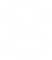